Results
Conclusion
Introduction
Antibiotic resistance is pressing, global issue
Danger to Public Health
Acinetobacter baumanii’s prophages
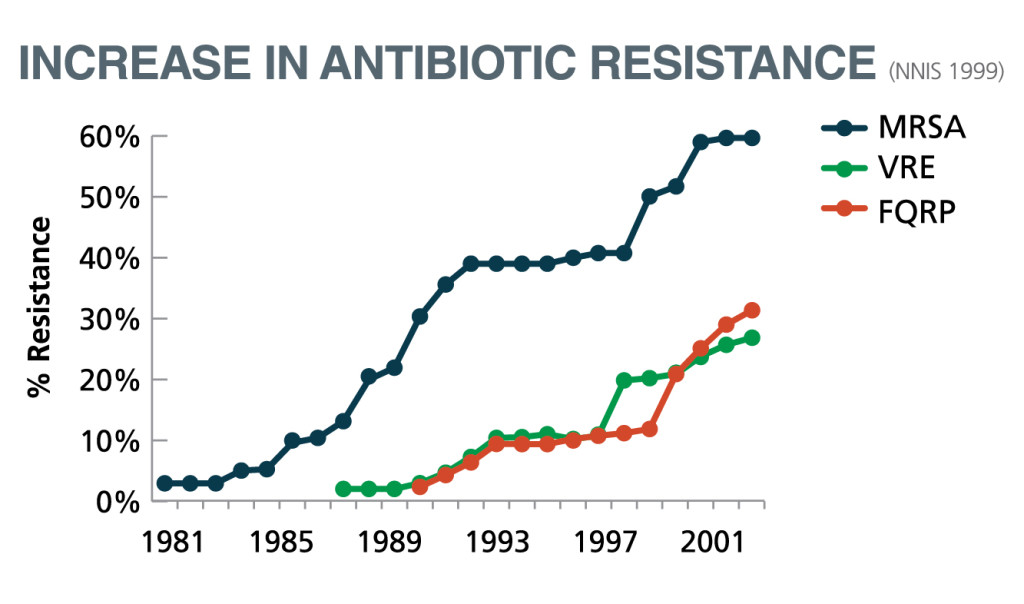 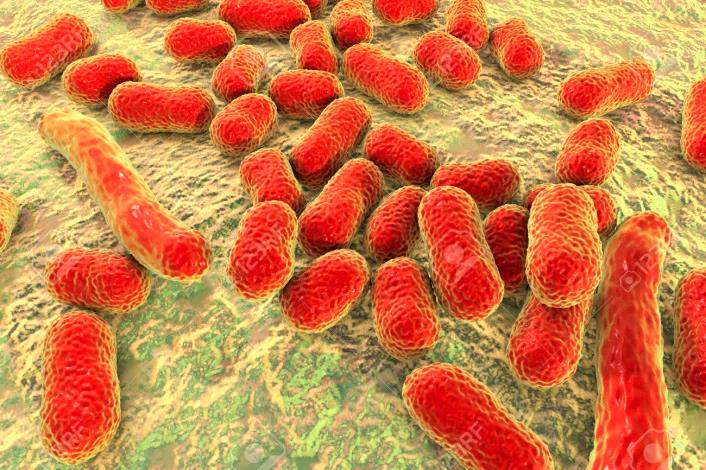 Prophages in A. baumannii found to contain virulence factors and antibiotic resistance genes
Image sources:
https://theconversation.com/how-to-train-the-bodys-own-cells-to-combat-antibiotic-resistance-106052
https://www.creative-biolabs.com/vaccine/acinetobacter-baumannii-vaccines.htm
https://www.agingresearch.org/antibiotic-resistance-and-why-you-should-be-concerned/
Results
Conclusion
Introduction
Prophages are viruses integrated into bacterial genomes
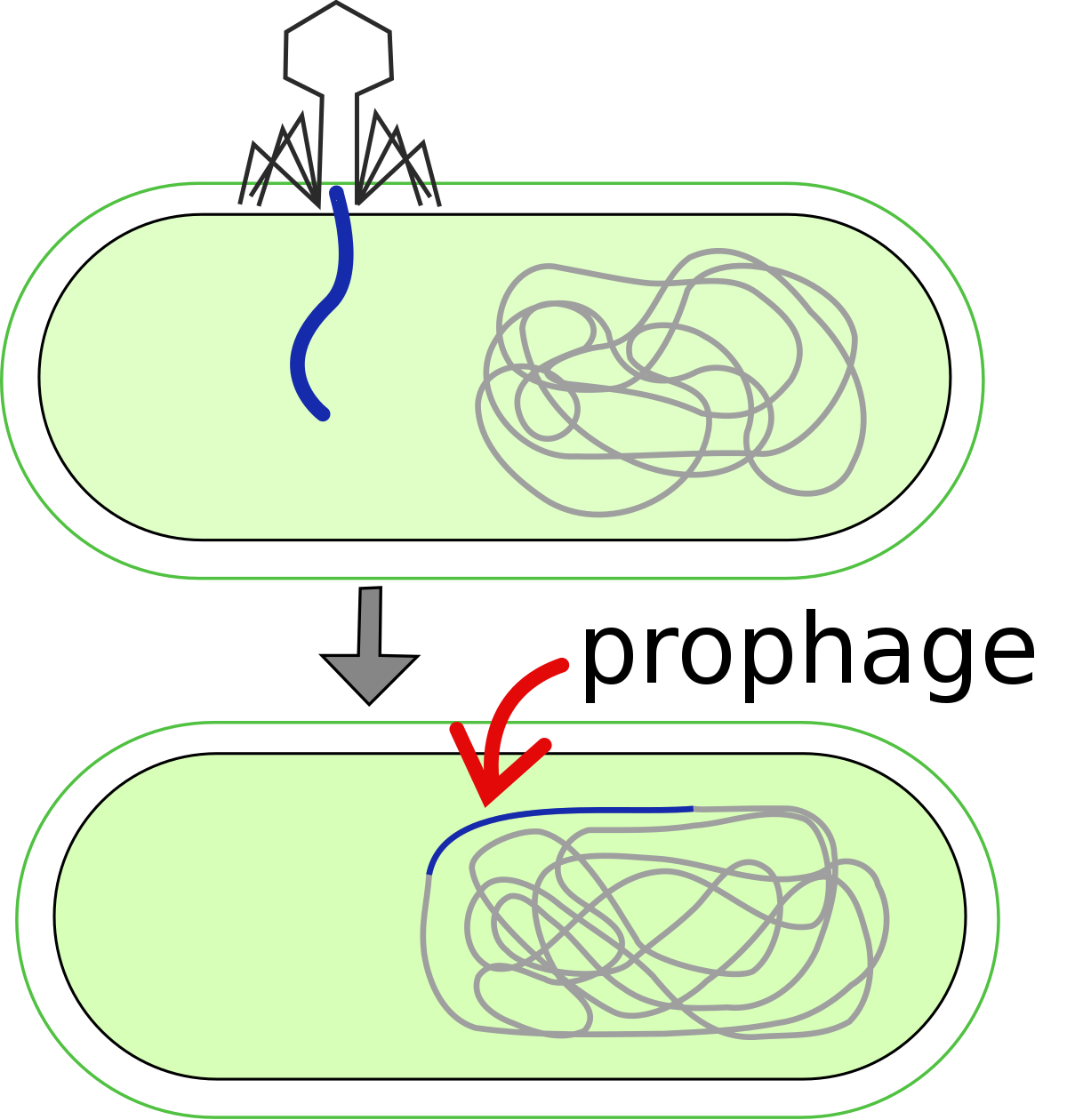 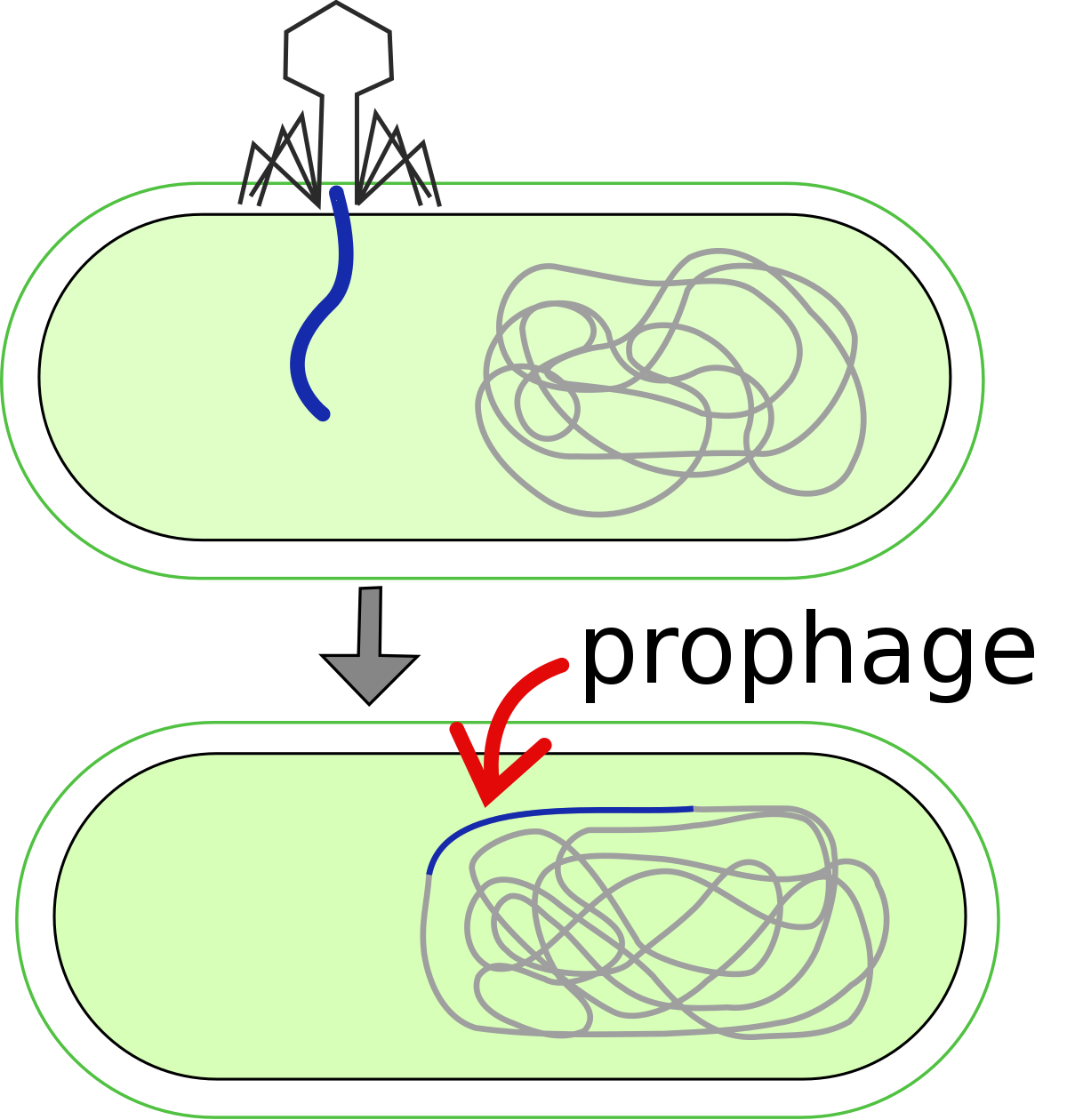 Prophage genes could encode pathogenicity-enhancing molecules that benefit the host bacteria
Image source:
https://en.wikipedia.org/wiki/Prophage
Results
Conclusion
Introduction
Research Questions
Could Acinetobacter pittii also contain prophages?

How will these prophages influence virulence and antibiotic resistance?
Results
Conclusion
Introduction
Prophages are present in Acinetobacter pittii
Spatial Distribution of Prophages
34 intact prophages in 17 A. pittii strains
Myoviridae prophages significantly shorter than Siphoviridae prophages, perhaps due to more recombination in bacterial genome
Prophages preferentially insert at 1.4Mbp and 3.2Mbp
Similar to A. baumannii results
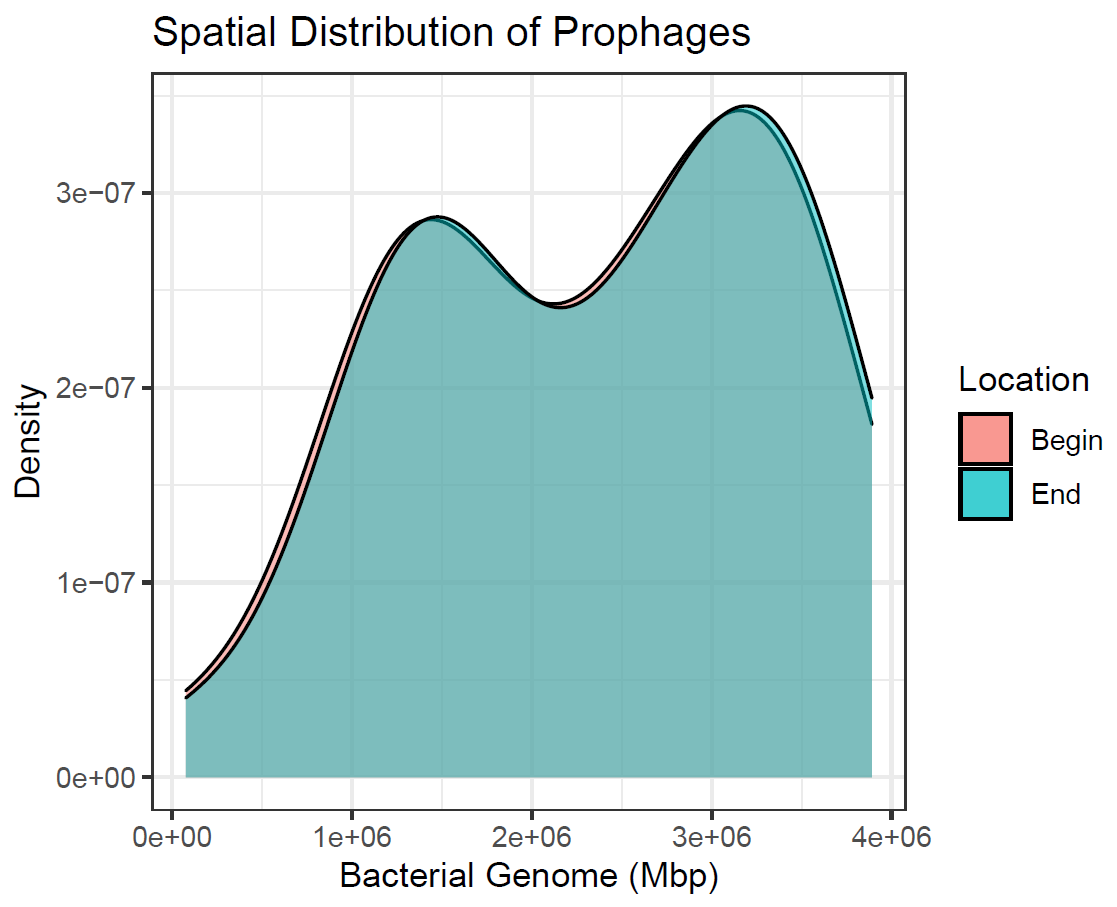 Image source: done by finalist
Results
Conclusion
Introduction
Prophages contain virulence factors & antibiotic resistance genes
Virulence Factors
47 virulence factors
Notable: invasion plasmid antigens & zinc-binding alcohol dehydrogenases
Prevalent & virulent prophage: YMC/09/02/B1251_ABA_BP
Also common in A. baumannii
Image source: done by finalist
Results
Conclusion
Introduction
Prophages contain virulence factors & antibiotic resistance genes
Antibiotic Resistance Genes
37 resistance genes
Notable: RND efflux pump system
Image source: done by finalist
Results
Conclusion
Introduction
Virulence factors influence genomic structure
Synteny map of alcohol dehydrogenase within A. pittii prophages
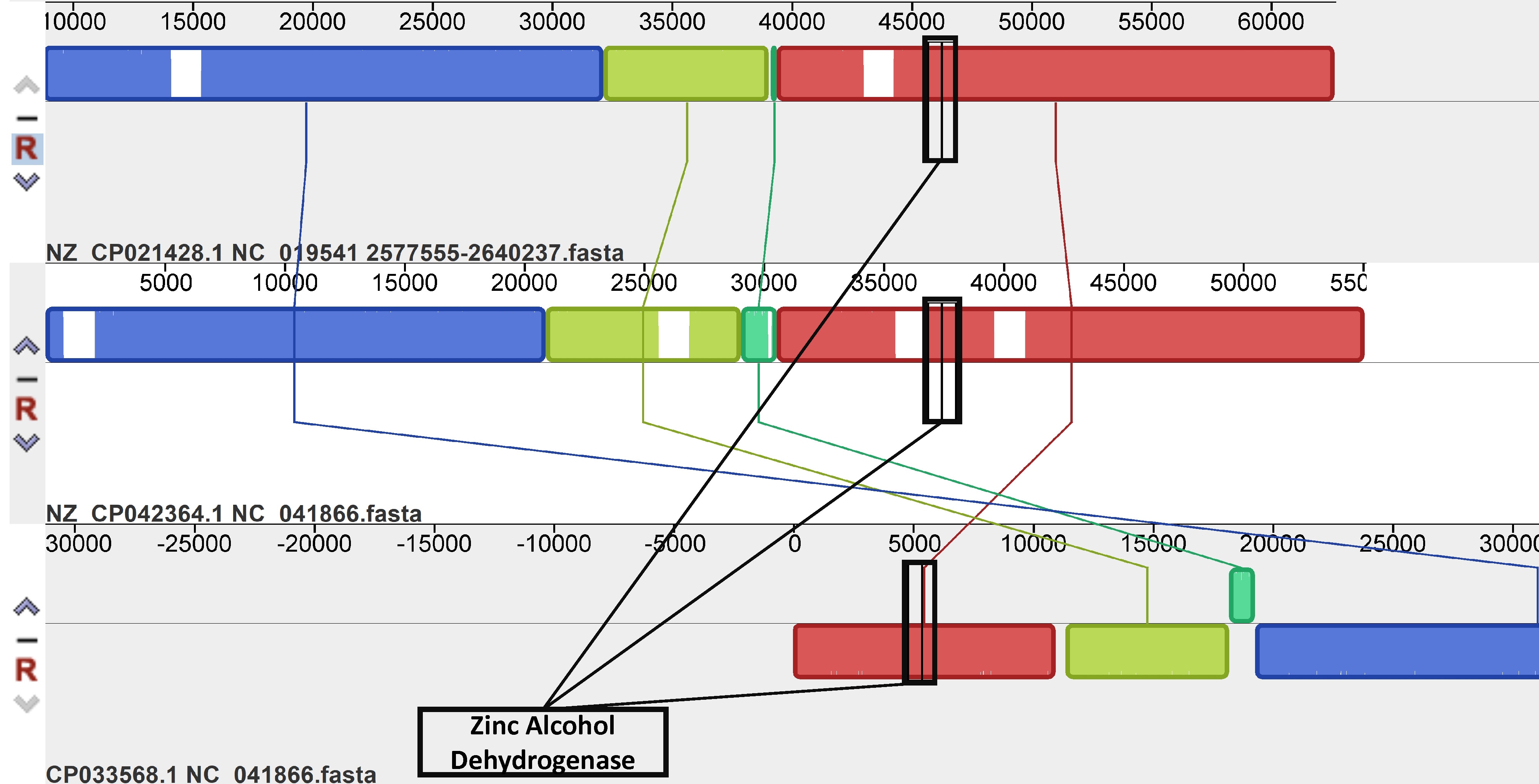 Deletion of aquamarine block in the vicinity of the virulence factor
Inversion of light green and aquamarine blocks as well
Image source: done by finalist
Results
Conclusion
Introduction
Conclusions
A. pittii contains virulence- and resistance-enhancing prophages
A. pittii exhibits similarities in its prophage relationships with other Acinetobacter species
Clinical implications because A. pittii causes nosocomial infections
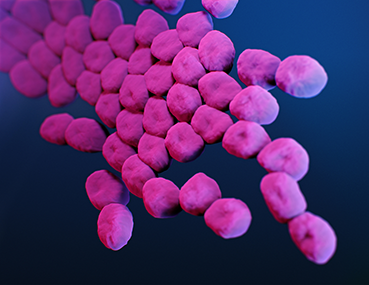 Image source:
https://www.cdc.gov/hai/organisms/acinetobacter.html